О создании государственной интегрированной информационной системы управления общественными финансами 
«Электронный бюджет»
Начальник управления интегрированных информационных систем государственных финансов   Матвеенко В.В.

27.11.2013
1
Основные мероприятия Федерального казначейства по созданию системы «Электронный бюджет» в 2013 году

Предложения по развитию на 2014 год.
2
Основные мероприятия Федерального казначейства на 2013 год
3
Дорожная карта работ по созданию системы «Электронный бюджет» на 2013 год
Технологические 
подсистемы
 системы «Электронный бюджет»
Разработка технологической платформы
Опытная эксплуатация
Проектирова-ние
Промышленная эксплуатация
Прототип системы
Опытная эксплуатация
Проектирование
Разработка технологической платформы
Промышленная эксплуатация
Проектирование технологии свода бюджетной отчетности
ПИАО - 1 очередь
для свода бюджетной отчетности
Разработка  1-ой очереди  в части свода бюджетной отчетности
Опытная эксплуатация 1-й очереди
Промышленная эксплуатация
 1-й очереди
Учет и отчетность
для свода бюджетной отчетности
Проектирование технологии свода 
бюджетной отчетности
Проектирование
Разработка портала
Опытная эксплуатация
Сопровождение и развитие портала, наполнение контента
Единый портал бюджетной системы РФ
Разработка портала
Подсистема управления закупками и
 кадровыми ресурсами
Проектиро-вание
Разработка
Опытная эксплуатация
Промышленная эксплуатация
Бизнес-процессы и формуляры
Подсистема управления 
НФА, расходами, 
денежными средствами, 
учета и отчетности, бюджетного планирования
Бизнес-процессы и формуляры
Проектирование
Разработка
4
Создание и опытная эксплуатация технологических подсистем системы «Электронный бюджет»
5
Цель создания технологических подсистем 
системы «Электронный бюджет»
Создание единой интеграционной платформы для функциональных подсистем системы «Электронный бюджет» и внешних систем
ПОИ
Инструмент для проектирования и применения единых бизнес-процессов и правил
Инструмент для настройки и централизованного управления справочниками
Единая технология отражения в учете операций финансово-хозяйственной деятельности
ПОЮЗД
Единая технология обеспечения юридической значимости электронных документов и пространства доверия электронной подписи
ПОИБ
Единые комплексные и эшелонированные средства защиты от НСД и обеспечения доступности и целостности информации
6
Схема работ по созданию технологических подсистем
/ РАЗРАБОТКА ПРОТОТИПА / ДФС / ДЕМОНСТРАЦИЯ БАЗИСНОГО ПО  /
РАЗРАБОТКА ПРОТОТИПА СИСТЕМЫ
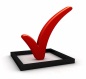 4 мероприятия
/ ПЕРЕДАЧА В ФАП  БАЗИСНОГО ПО
/ ПЕРЕДАЧА В ФАП ПРОТОТИПА ТЕХНОЛОГИЧЕСКИХ ПОДСИСТМ
ПЕРЕДАЧА НЕИСКЛЮЧИТЕЛЬНЫХ 
ПРАВ НА БАЗИСНОЕ ПО
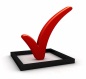 2 мероприятия
/ РАБОТЫ ПО РАЗРАБОТКЕ КОМПЛЕКТА ТЕХНОРАБОЧЕЙ ДОКУМЕНТАЦИИ (6 ДОКУМЕНТОВ)
/ ПОДГОТОВКА СРЕДЫ РАЗРАБОТКИ
/ ИНТЕГРАЦИЯ BPA и BPM
/ УПРАВЛЕНИЕ ТРЕБОВАНИЯМИ В  АС УПРАВЛЕНИЯ ТРЕБОВАНИЯМИ
/ МЕТОДИКА ОПИСАНИЯ ФОРМУЛЯРОВ ДЛЯ БЮДЖ.ОТЧЕТНОСТИ
/ КОНЦЕПТ ДИЗАЙНА ПОЛЬЗОВАТЕЛЬСКИХ ИНТЕРФЕЙСОВ
РАЗРАБОТКА ТЕХНОРАБОЧЕЙ 
ДОКУМЕНТАЦИИ
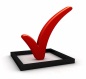 6 мероприятий
РАЗРАБОТКА СИСТЕМЫ И ПРОВЕДЕНИЕ 
ПРЕДВАРИТЕЛЬНЫХ ПРИЕМОЧНЫХ 
ИСПЫТАНИЙ СИСТЕМЫ
РАБОТЫ ПО РАЗРАБОТКЕ ППО СИСТЕМЫ
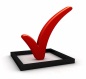 428 требований
РАБОТЫ ПО РАЗРАБОТКЕ ЭКСПЛУАТАЦИОННОЙ ДОКУМЕНТАЦИИ НА СИСТЕМУ (18 ДОКУМЕНТОВ)
1 мероприятие
РАБОТЫ ПО ПРОВЕДЕНИЮ ПРЕДВАРИТЕЛЬНЫХ ПРИЕМОЧНЫХ ИСПЫТАНИЙ СИСТЕМЫ / ДОРАБОТКА ПО РЕЗУЛЬТАТАМ ППИ
2 мероприятия
ПРОВЕДЕНИЕ ОПЫТНОЙ 
ЭКСПЛУАТАЦИИ СИСТЕМЫ
РАБОТЫ ПО ПРОВЕДЕНИЮ ОПЫТНОЙ ЭКСПЛУАТАЦИИ СИСТЕМЫ / ОТЧЕТ О ТРУДОЗАТРАТАХ / МЕТОДИКА СОПРОВОЖДЕНИЯ
3 мероприятия
ЗАВЕРШЕНО
РЕАЛИЗОВАНО В СИСТЕМЕ
423 из
428
13 из 18
требований
мероприятий
7
Подсистема обеспечения интеграции, 
ведения реестров и формуляров
Централизованное ведение и распространение НСИ
Управление НСИ
Управление  качеством данных
Управление загрузкой данных
Коллективная среда разработки
Управление бизнес-процессами
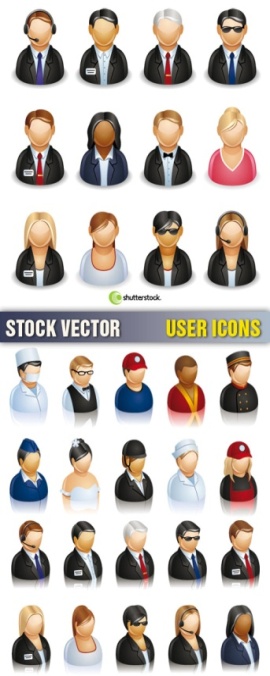 Личный кабинет
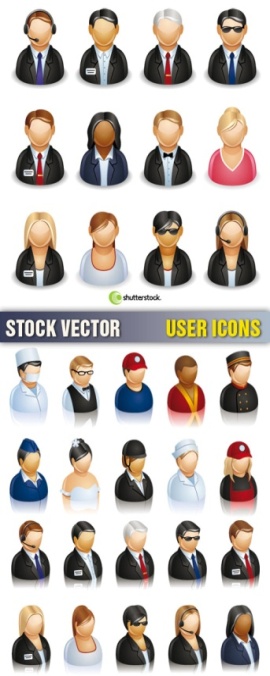 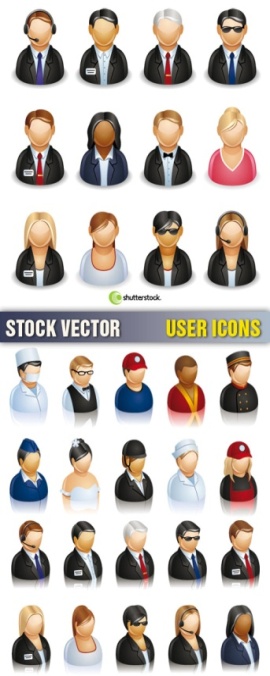 Обеспечение взаимодействия с внешними системами
Обеспечение интеграции подсистем
Управление формулярами
Выделенная интеграционная шина (ESB)
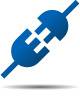 Инструментальные средства настройки БП и формуляров
СМЭВ
Функциональные 
подсистемы
Функциональные 
подсистемы
Внешние системы
Внешние системы
8
Подсистема обеспечения информационной безопасности
Принцип управления доступом
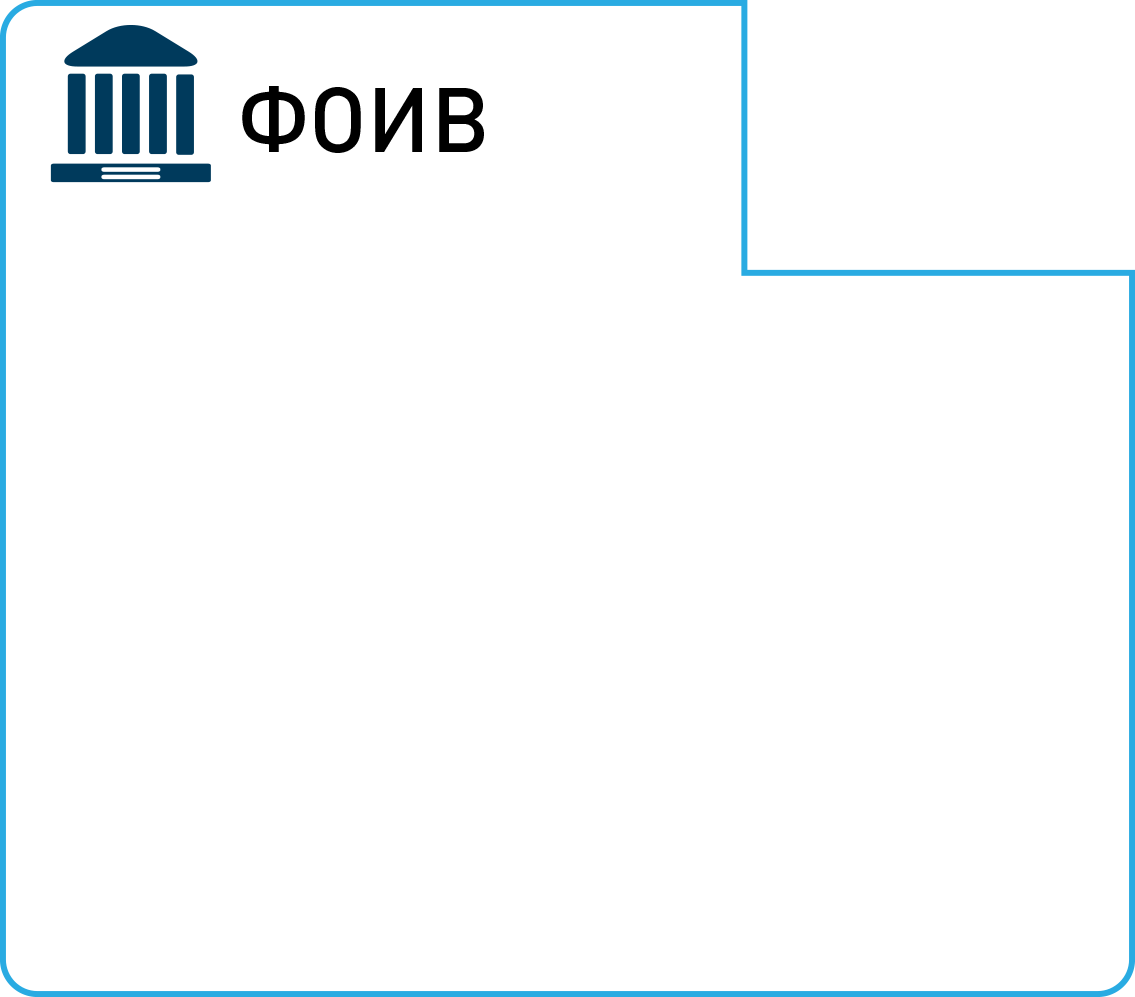 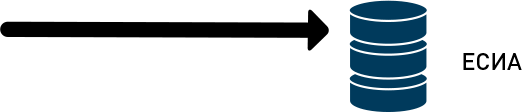 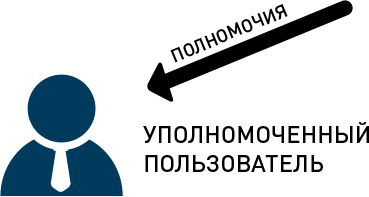 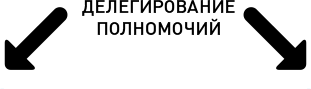 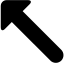 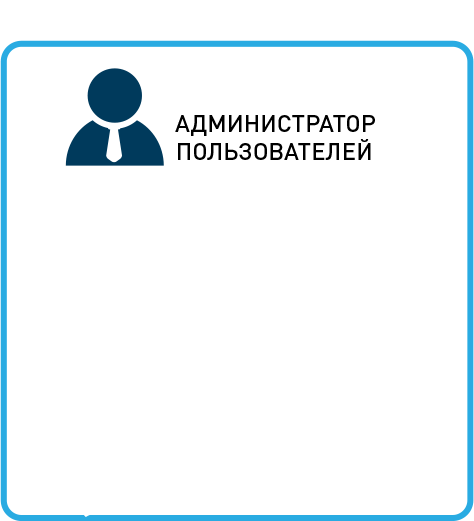 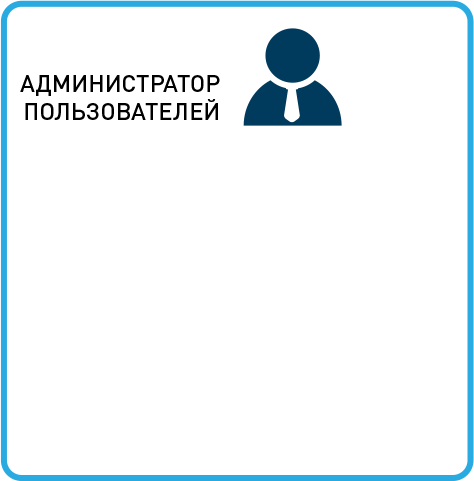 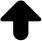 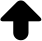 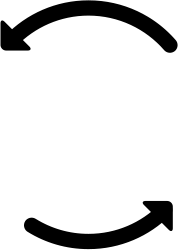 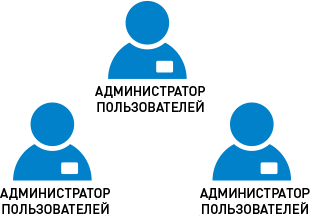 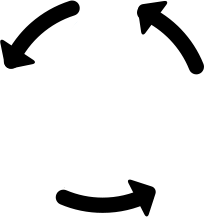 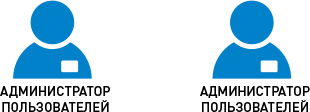 9
Реализация технологии централизованного сбора, свода и консолидации отчетности об исполнении бюджетов бюджетной системы РФ и бухгалтерской отчетности государственных и муниципальных учреждений
10
Статистика по объему работ
Описание формуляров
Альбом диаграмм
Технологические регламенты
11
Проектирование подсистемы учета и отчетностина основе технологии централизованного сбора и свода бюджетной (бухгалтерской) отчетности
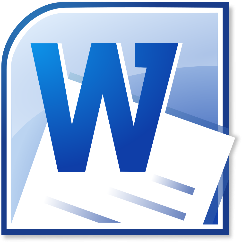 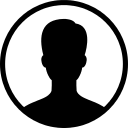 Техническое задание
Бизнес-аналитик
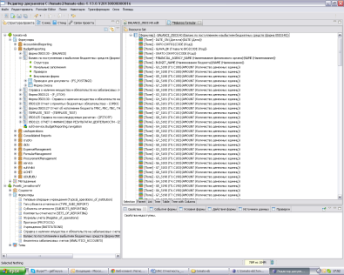 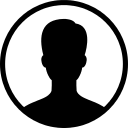 Бизнес-аналитик
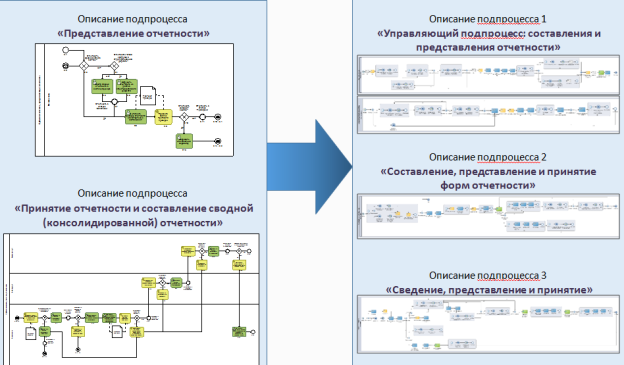 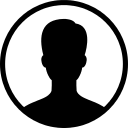 Системный
 аналитик
12
Создание и развитие единого портала бюджетной системы Российской Федерации
13
Дорожная карта работ по разработке открытой части Единого портала бюджетной системы Российской Федерации
Требования к дизайну и контенту . Тестовая версия ЕПБС budget.gov.ru
Результаты ОК-5/13 Минфина России
Требования к структуре размещаемой информации, дизайну и контенту
Проект Приказа Минфина России О порядке размещения и предоставления информации на Едином портале бюджетной системы Российской Федерации и о порядке его создания и ведения (письмо Минфина России от 25.10.2013г. № 21-03-04/45139)
Требования, определяемые Минфином России
Закупка, поставка и монтаж 
ПАК и оборудования комплекса средств защиты
ИТ-инфраструктура 
(в т.ч. лицензии)
и комплекс средств защиты ЕПБС
Заключение контракта 02.12.2013
Открытый конкурс
Проведение конкурса ФК2013/УИС/ОК-17
18.09 – 20.11.2013
Разработка УТТ 
02.12 – 20.12.2013
УТТ
ЕПБС на временном ПАК Исполнителя
Работы по разработке ППО 20.12.2013 – 29.05.2014
ППО 
1 этап
Разработка ППО 
2 этап
ЕПБС на ПАК ЦОД ЭБ
Интеграция с ЭБ (ПОИ, ПОЮЗД, ПОИБ) 
29.05 – 28.07.2014
Интеграция с подсистемами ЭБ
Опытная эксплуатация и приемочные испытания
Опытная эксплуатация и проведение приемочных испытаний 
28.07 – 10.12.2014
14
Дорожная карта работ по информационному наполнению открытой части Единого портала бюджетной системы Российской Федерации
Требования к дизайну и контенту . Тестовая версия ЕПБС budget.gov.ru
Результаты ОК-5/13 Минфина России
Требования к структуре размещаемой информации, дизайну и контенту
Проект Приказа Минфина России О порядке размещения и предоставления информации на Едином портале бюджетной системы Российской Федерации и о порядке его создания и ведения (письмо Минфина России от 25.10.2013г. № 21-03-04/45139)
Требования, определяемые Минфином России
Уточняется состав показателей, справочников и аналитических признаков
Ежегодная и ежемесячная информация об исполнении федерального бюджета по доходам, расходам и источникам финансирования дефицита бюджета
Разработка УТТ 
02.12 – 20.12.2013
УТТ
Первый этап информационного наполнения 
20.12.2013 – 28.01.2014
1 этап
Оперативные (ежедневные) данные по доходам, расходам ФБ в разрезе кодов БК. Ежегодная и ежемесячная информация об исполнении бюджетов субъектов РФ и МО, прогнозные показатели федерального бюджета, расходы федерального бюджета по расходным обязательствам, остатки средств на счетах, открытых терр.органами ФК, структура долговых обязательств РФ
Второй этап информационного наполнения 
29.01.2014 – 29.05.2014
2 этап
Приемка
2 этапа
Машиночитаемые данные
Мобильные приложения
Конструкторы данных
18.04.2014
Оперативные (еженедельные) данные об исполнении бюджетов субъектов РФ и МО, сведения о расходах на реализацию ФАИП, ИТ, по государственным программам, ежегодная и ежемесячная информация об исполнении бюджетов ГВБФ, результаты деятельности учреждений, финансовое состояние ППО и ОСГУ, закупки и контракты, предоставление субсидий организациям из ФБ
3 этап
Третий этап информационного наполнения
29.05.2014 – 27.06.2014
15
Предложения по развитию на 2014 год
16
Дорожная карта проектов создания и развития
системы «Электронный бюджет» на 2014 год
ППИ
ОЭ
Внедрение
Настройка формуляров и БП
Описание структуры метаинформации
Механизм настройки контрольных соотношений
Мониторинг исполнения БП
Развертыва-ние на ПАК
ОЭ
Внедрение
Обеспечение  информационной безопасности
Методология
Настройка среды
Описание требований и архитектуры ядра ЭБ
Подключение
Формирование библиотеки данных
Управление требованиями
Реализация типовых операций и процессов для разработчиков ФП
Интеграция с СУЭ, техническая поддержка
17
Дорожная карта проектов создания и развития 
системы «Электронный бюджет» на 2014 год
Описание структуры метаинформации
Настройка формуляров и БП
Интеграция 
с АСФК
ОЭ
Внедрение
Доработка  и сопровождение 
КПЭ
Доработка и сопровождение КПЭ
Разработка ПИАО с учетом модели данных ФП
ОЭ
Внедрение
Анализ потоков данных
Проектирование функций обмена (WS)
Модернизация СУФД-логистика
Разработка регламента обмена
Развертывание
в инфраструктуре ЭБ
Доработка функций обмена ИС ФК (WS)
18
Целевая архитектура ИС ФКТиражирование ПОИБ, ПОЮЗД
Электронный бюджет
ПОИ
ПОИБ
ПОЮЗД
НСИ
Формуляры
Личный кабинет
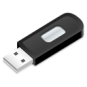 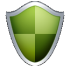 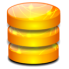 ФП ЭБ
ESB / BPM
ИС ФК
Управление доходами
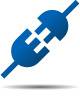 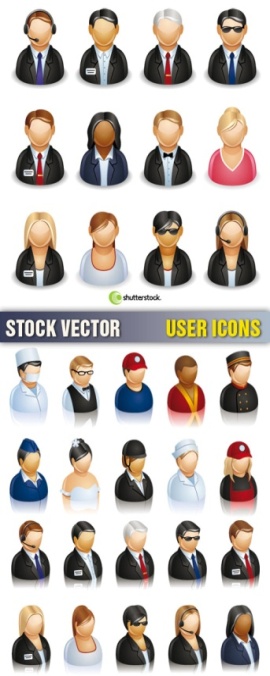 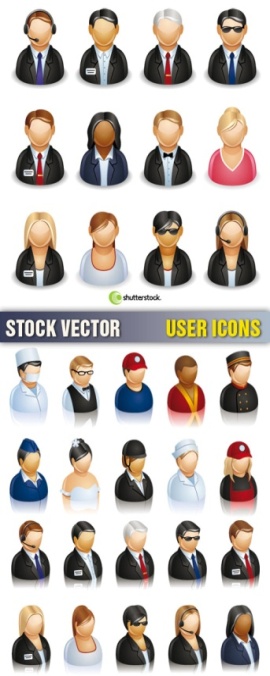 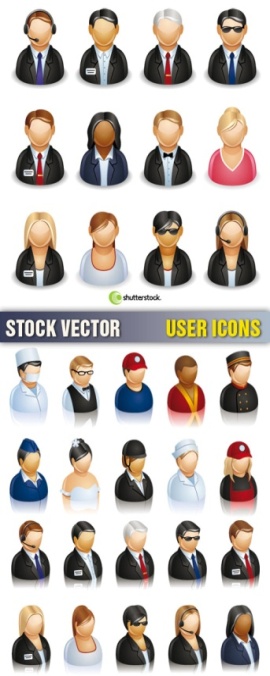 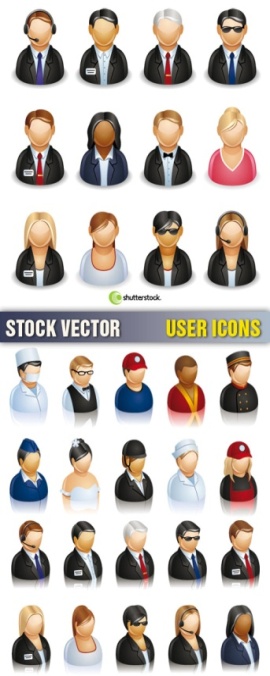 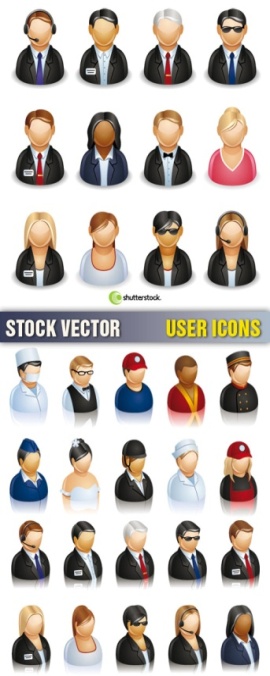 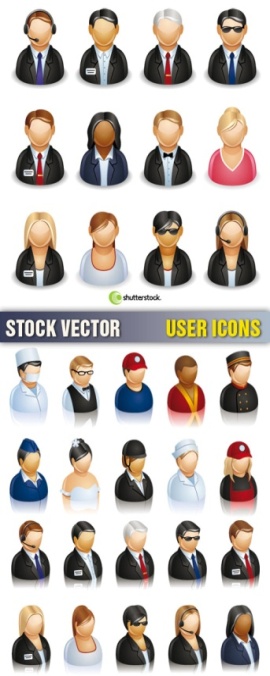 Управление расходами
АСФК
Управление закупками
ГИС ГМП
Управление нефинансовыми активами
Управление долгом и финансовыми активами
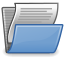 ООС
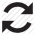 Управление денежными средствами
ГМУ
Бюджетное планирование
Подсистема информационно-аналитического обеспечения
Финансовый контроль
Управление кадровыми ресурсами
Учет и отчетность
19
Учет и отчетность в части  централизованного сбора, свода 
и консолидации бюджетной (бухгалтерской) отчетности
Электронный бюджет
ИС ФК
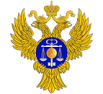 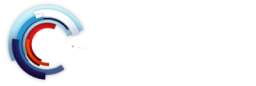 Единые правила и процессы сбора, проверки, свода и консолидации отчетности

Оперативный сбор отчетности об исполнении бюджета
!
Своды АСФК
Подсистема учета и отчетности
Единые правила контроля, свода и консолидации
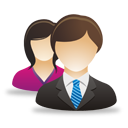 Централизованные средства настройки правил
Отчетность ФК  в части кассового обслуживания
Методологи МФ  РФ и ФК
Единые правила контроля, свода и консолидации
Отчетность ГРБС и ФО
Отчетность ПБС
Отчетность АКСИОК
Единые правила контроля, свода и консолидации
Отчетность ФК как ГРБС\ГАДБ\ГАИФДБ
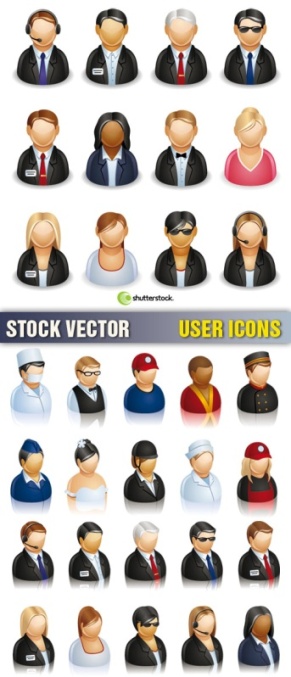 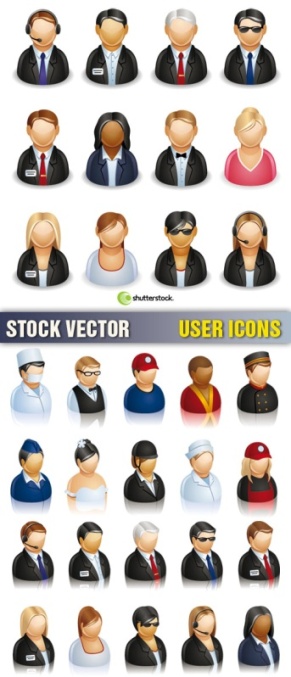 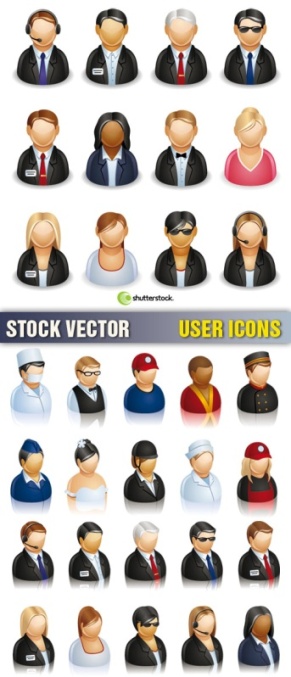 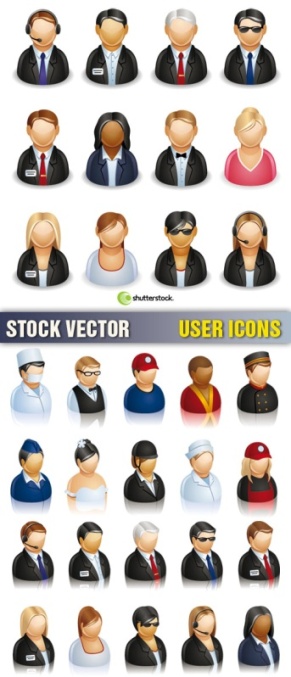 Публикация для ОСГУ
ФО
ГРБС
ПБС
ФК
20
Среда коллективной разработки системы 
«Электронный бюджет» и управление требованиями
!
Единое видение архитектуры
Связанность требований
Управляемость изменений
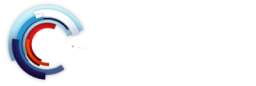 Требования
Работы и задачи
Библиотека типовых объектов
Проектные решения
Статистика и показатели
Архитектура
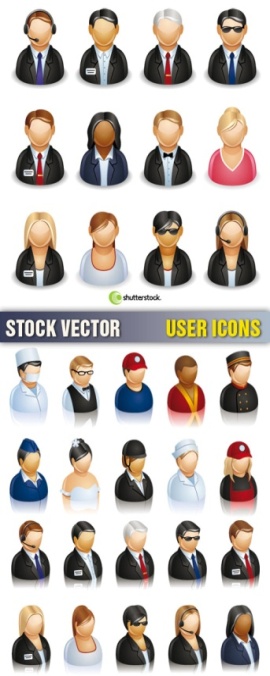 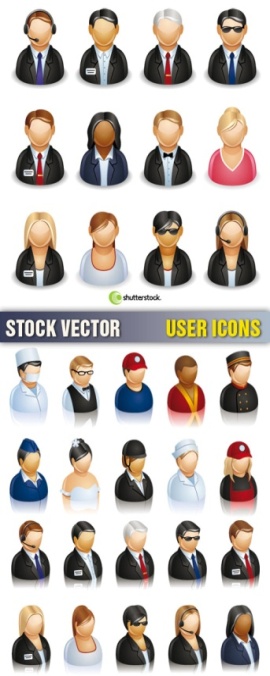 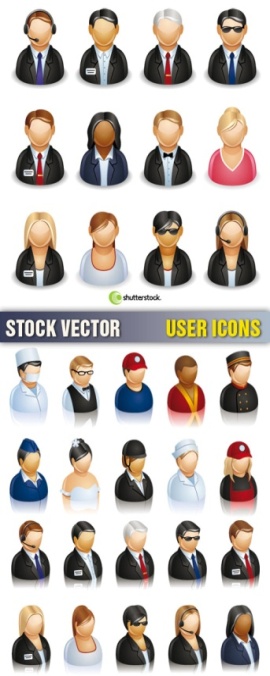 Единый репозиторий
Среда коллективной разработки
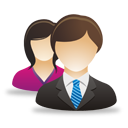 МФ РФ
Планирование и управление
Управление требованиями
управление и контроль методологическое сопровождение
архитектурный надзор
Архитектурный комитет
Контроль и мониторинг
Управление архитектурой
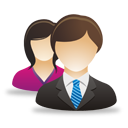 Процессы коммуникации и согласования
ФК
требования формуляры и БП
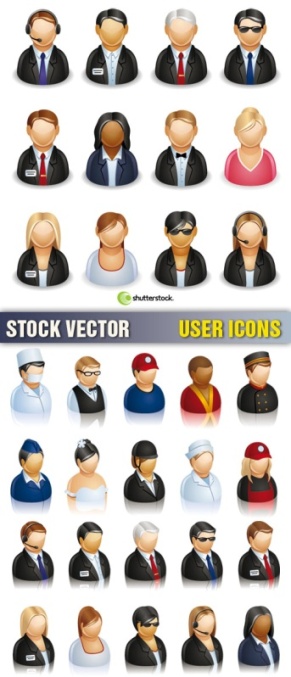 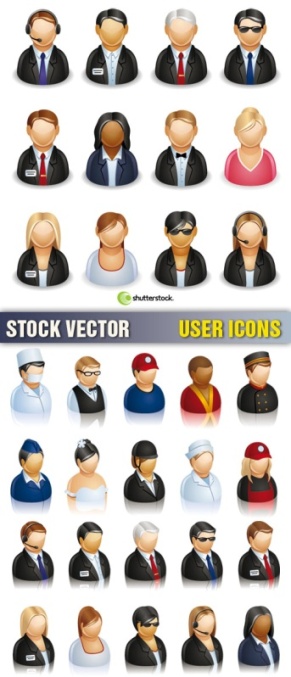 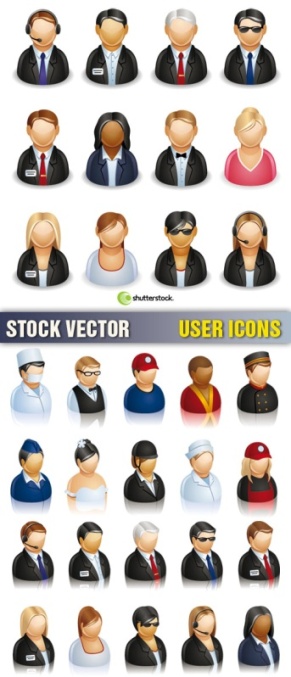 Исполнители
21
Единая транспортная система Федерального казначейства
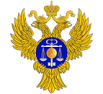 ИС ФК
Единая транспортная система ФК
Электронный 
бюджет
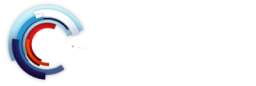 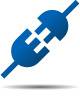 ГИС ГМП
ГМУ
Функциональные подсистемы
ООС
АСФК
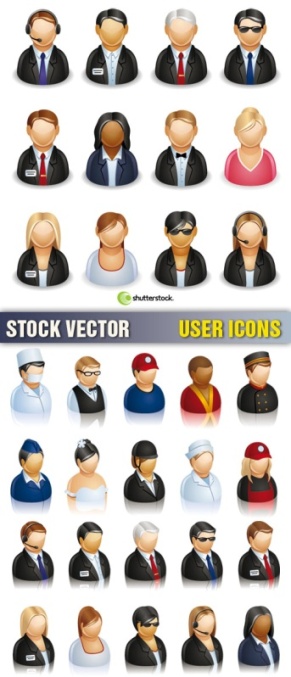 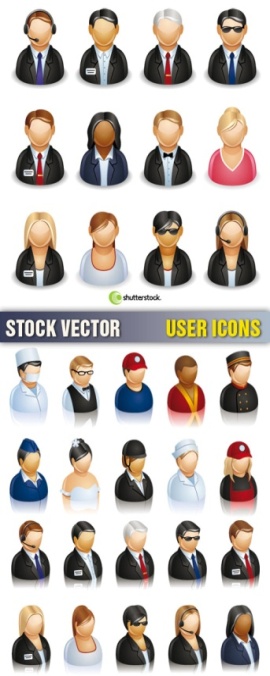 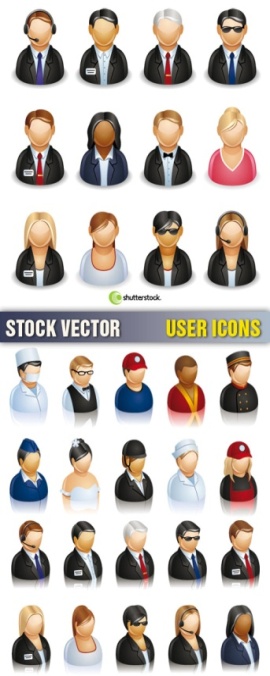 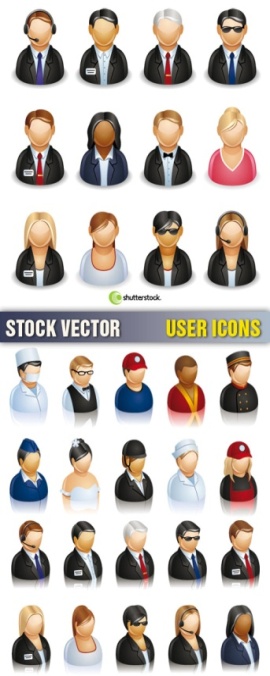 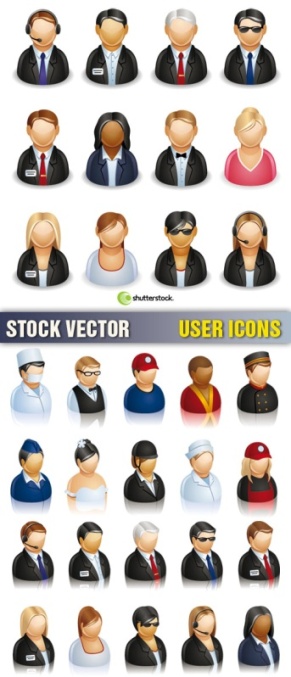 Личный кабинет
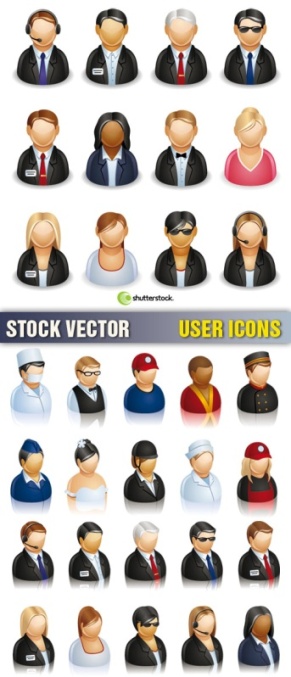 Сервисы
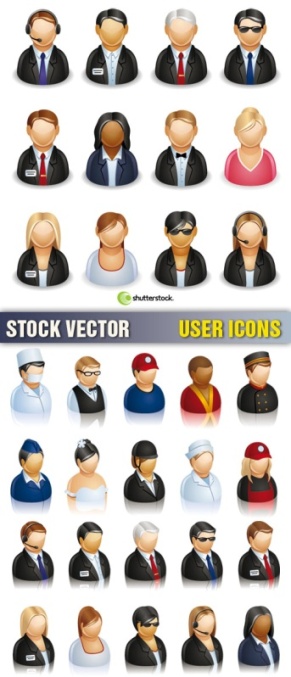 ЦАФК/МОУ
Базисное ПО и решения
УФК
АСК
22
Управление деятельностью учреждения: реализация БП, УР, УДС, УД, УЗ Реализация сквозных бизнес-процессов
Электронный бюджет
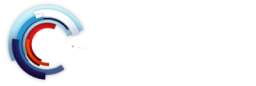 Единая транспортная система ФК
АСФК
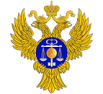 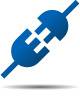 УД
Учет доходов бюджетов и доходов ГМУ
Планирование доходов бюджетов и ГМУ
УР
Контроль и учет обязательств
Формирование и исполнение действующих РО, БО
Ведение РРО
Планирования расходов бюджетов, расходов БУ и АУ
Учет ДО, санкционирование оплаты ДО
Регистрация и доведение бюджета
Распределение бюджетных данных
УДС
Осуществление платежей
Управление платежами
Обработка выписки со счетов
Составление и ведение кассового плана
Кассовое планирование
УиО
Ведение главной книги Бюджетная отчетность
Ведение бухгалтерского (бюджетного), налогового, 
управленческого учета
Формирование регламентированной отчетности
БП
УЗ
23
Дорожная карта создания ПИАО
Интеграция с ПОИ, ПОИБ
Реализована выгрузка данных на ЕПБС
2014
2015
08 .11
15.03
Доработка ИАС ФК
Передача данных на ЕПБС(1-ая очередь)
Гос. контракт
№ УИС-31/2013
от 08.11.2013
Услуги по гос. контракту
с 16.03.2014 по 31.12.2014
Сопровождение ИАС ФК
Сопровождение ИАС ФК
Создание 1-ой очереди ПИАО
Разработка ППО
Создание технологической основы
Анализ исполнения бюджетов
Анализ государственных закупок
Передача данных на ЕПБС (2-ая очередь)
Проведение опытной эксплуатации ПИАО
Создание2-ой очереди ПИАО
Созданиефункциональных подсистемсистемы «Электронный бюджет»
24
О создании государственной интегрированной информационной системы управления общественными финансами 
«Электронный бюджет»
Начальник управления интегрированных информационных систем государственных финансов   Матвеенко В.В.

27.11.2013
25
Подсистема обеспечения юридической значимости электронных документов
Процесс обеспечения юридической значимости экземпляров формуляров
26